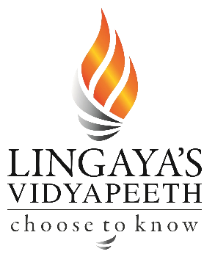 ESTIMATION AND COSTING  OF A
COMMERCIAL BUILDING
Presented by:
Ar. Vivek Painuli
Definitions and Requirements
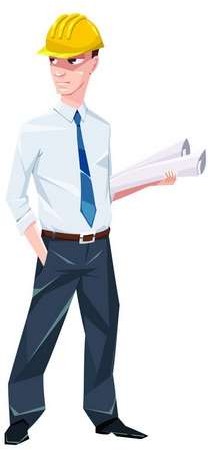 Estimation is the Technique of Calculating or Computing the  various quantities and the expected expenditure to be  incurred on a particular work or project.

The following Requirements are necessary for preparing an
estimate:

Drawings like plan, elevation and sections of important  points.
Detailed specifications about workmanship & properties
of materials etc.
Standard schedule of rates of the current year.
Needs for Estimation and Costing
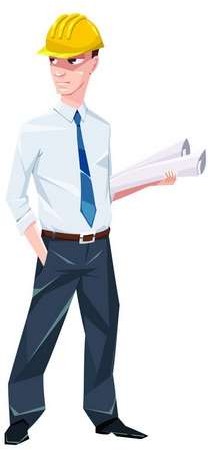 Estimate give an idea of the cost of the work and hence  its feasibility can be determined i.e, whether the  project could be taken up with in the funds available or  not.

Estimate gives an idea of time required for the  completion of the work.

Estimate is required to invite the tenders and  Quotations and to Arrange contract.

Estimate is also required to control the expenditure
during the execution of work.

Estimate decides whether the proposed plan matches  the funds avail or not.
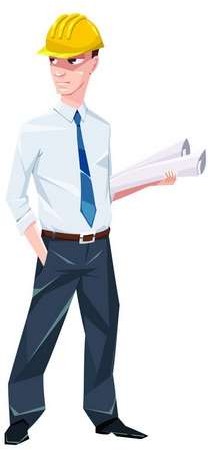 Procedure for Estimating
Estimates involving in the following operations:

Preparing detailed Estimate.
Calculating the rate of each unit of work.
Preparing abstract of estimate.
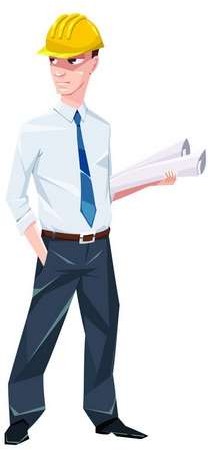 Data Required To Prepare An Estimate
Drawing i.e plans, elevations, sections etc.
Specifications.
Rates.
Data Required….
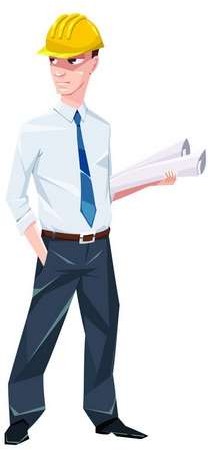 Drawings:

If the drawings are not clear and without complete  dimensions the preparation of estimation become very  difficult. So, it is very essential before preparing an
estimate.
Data Required….
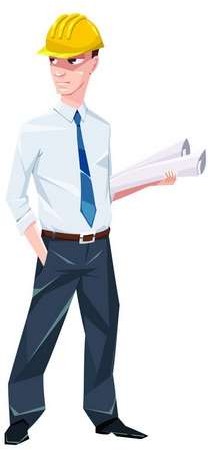 Specifications:
Genera Specifications:
This gives the nature, quality, class,  work and materials in general terms to be used in  various parts of work. It helps no form a general idea  of building.

Detailed Specifications:
These gives the Detailed description  of the various items of work laying down the quantities  and qualities of materials, their proportions, the  method of preparation workmanship and execution of  work.
Data Required….
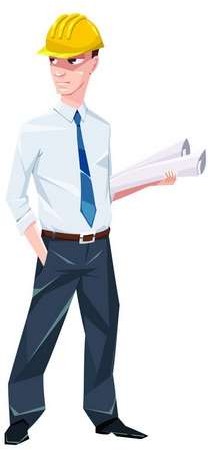 Rates:
For preparing the estimate the unit rates of each item  of work are required.
For arriving at the unit rates of each item.
The rates of various materials to be used in the
construction.
The cost of transport materials.
The wages of labour , skilled or un-skilled of masons,  carpenters, mazdoor , etc.,
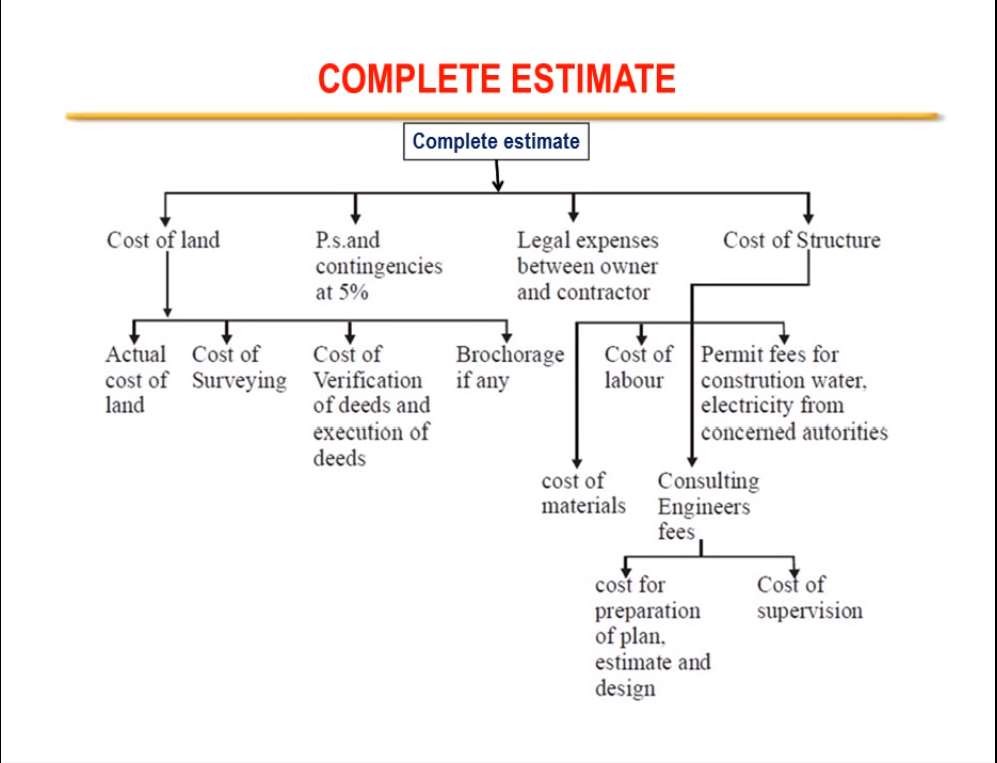 Lumpsum
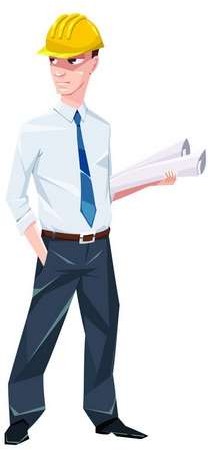 While preparing an estimate, it is not possible to workout in  detail incase of petty items. Items other than civil  engineering such items are called Lumpsum items or simply
L.S. items.

The following are some of L.S. items in the estimate:
Water supply and sanitary arrangements.
Electrical installations like meter, motor, etc.,
Architectural features.
Contingencies and unforeseen items.

In general, certain percentage on the cost of  estimation is allotted for the above L.S. items.
Work Charged Establishment
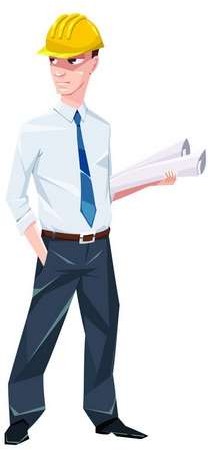 During the construction of a project considerable  number of skilled supervisors, work assistance, watch  men etc., are employed on temporary basis.

The salaries of these persons are drawn from the L.S.  amount allotted towards the work charged  establishment.

That is, establishment which is charged directly to  work. An L.S. amount of 1⅟₂ to 2% of the estimated  cost is provided towards the work charged  establishment.